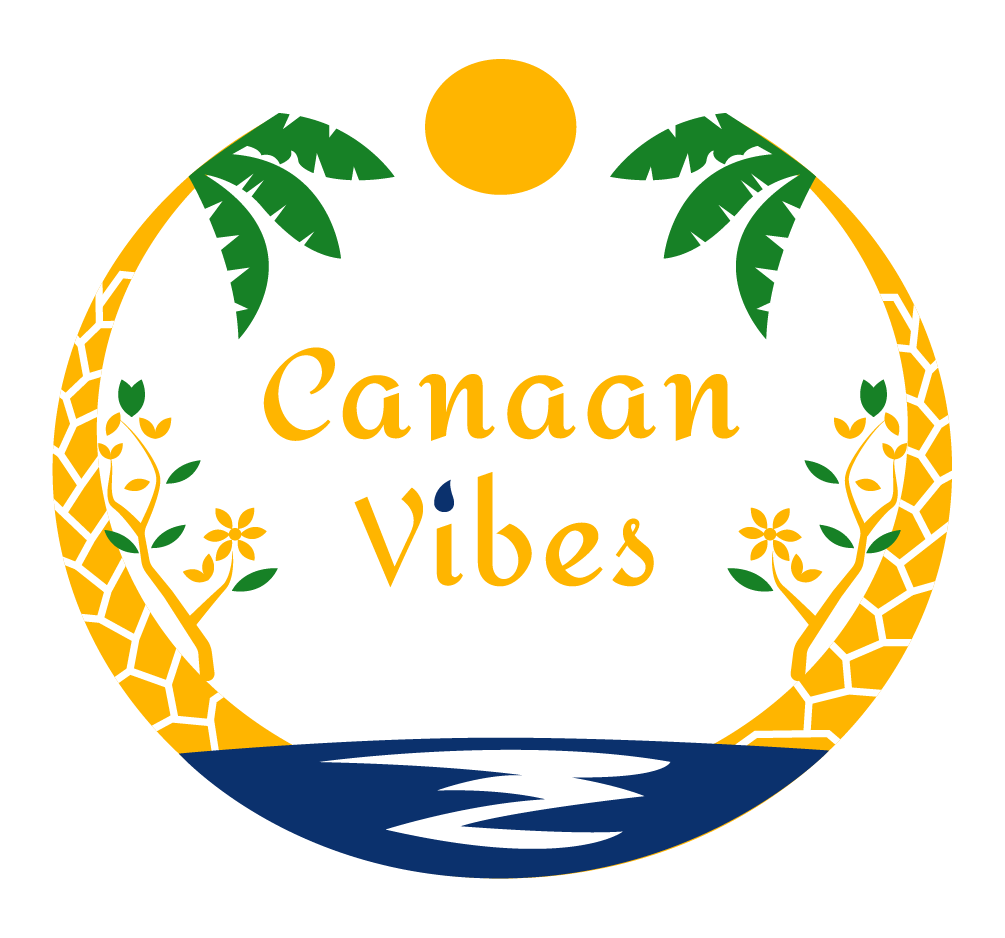 M0003
UNDERSTANDING AND MANAGING
MENOPAUSE
Please Read
DISCLAIMER
This program is not intended to provide medical advice, diagnosis, or treatment. It should not be construed as a substitute for professional medical consultation, diagnosis, or therapy. The program and any associated materials, including vitamin or mineral regimens, are for informational purposes only.
Participants are strongly advised to consult a licensed medical professional before undertaking the program or applying any recommendations therein. No guarantees or warranties, express or implied, are made regarding the program's effectiveness or suitability for individual needs. The authors disclaim all liability for any outcomes resulting from the use of this program.
By engaging with this program, participants acknowledge and accept these terms.
Module 3: Medical Approaches to Menopause Management
Objective: Explore evidence-based medical treatments for menopause, focusing on Hormone Replacement Therapy (HRT), non-hormonal options, and recent healthcare advances.
Menopause can bring symptoms that impact a woman’s physical, emotional, and mental well-being. While lifestyle changes and natural remedies can provide relief, medical treatments are often necessary for managing severe symptoms or preventing long-term health risks.

“Imagine alleviating the worst of your menopausal symptoms while protecting your long-term health. With modern medical advances, it’s not only possible—it’s personalized."

Why This Matters:

Understand treatment options to make informed choices.
Separate myths from facts for evidence-based decision-making.
1. Introduction
2. Hormone Replacement Therapy (HRT)
What Is HRT?
HRT involves supplementing the body with hormones—primarily estrogen, sometimes combined with progesterone—to alleviate menopausal symptoms and protect against health risks.

Forms of HRT:

Oral pills.
Transdermal patches.
Topical gels or sprays.
Vaginal rings or creams.
Alleviates hot flashes and night sweats.
Benefits
Improves vaginal dryness and urinary symptoms.
Protects against osteoporosis by maintaining bone density.
May reduce the risk of colon cancer.
Breast Cancer: Slight increase with combined HRT (estrogen + progesterone).
Risks
Cardiovascular Risks: Potential for clots or stroke in older women or those with risk factors.
Side Effects: Bloating, nausea, breast tenderness, or mood changes.
Current Guidelines
Start Early: Best outcomes occur when HRT is started within 10 years of menopause onset or before age 60.

Use the Lowest Effective Dose: Tailored to symptom severity and health history.

Duration: Short-term use is common, but duration varies by individual needs.
Who Benefits
Options and Uses
SSRIs and SNRIs:
Relieve hot flashes and mood changes.
Examples: Paroxetine, venlafaxine.
Gabapentin:
Helps with hot flashes and improves sleep.
Clonidine:
Treats hot flashes and may stabilize blood pressure.
Vaginal Treatments:
Moisturizers and lubricants for dryness.
Non-hormonal gels to restore pH balance.

Pros and Cons:

Pros: Effective for specific symptoms; no hormonal risks.
Cons: Potential side effects like dizziness, fatigue, or dry mouth (varies by medication).
Non-hormonal treatments are ideal for women who cannot or choose not to use HRT due to health risks or personal preference.
3. Non-Hormonal Pharmacological Treatments
Emerging Therapies
Technological Innovations
Apps and wearables for symptom tracking.
Telemedicine platforms for personalized menopause care.

Future Directions: Personalized medicine is paving the way for treatments based on genetic profiles and individual responses.
Tissue Selective Estrogen Complexes (TSECs):
Combines estrogen with modulators to reduce risks to breast and uterine tissues.
Non-Hormonal Biologics:
Target specific pathways involved in hot flashes.
4. Advances in Menopause-Related Healthcare
Key Factors to Consider
Collaborative Care
Symptom Severity: Hot flashes, mood changes, or vaginal symptoms.

Health History: Cardiovascular risk, cancer history, or osteoporosis.

Personal Preferences: Comfort with medications or desire for natural options.
Prepare for appointments with a symptom journal and specific questions.
Discuss benefits, risks, and alternatives with a healthcare provider.
5. Decision-Making in Menopause Management
HRT Myths
Non-Hormonal Myths
"HRT always causes cancer."
Clarification: Risk depends on individual factors and duration of use.
"Stopping HRT causes worse symptoms."
Truth: Symptoms may return but tapering off under guidance can help.
"Non-hormonal treatments aren’t effective."
Fact: Options like SSRIs or gabapentin can provide significant relief.


Goal: Empower women with accurate information to make informed choices.
6. Myths and Misconceptions About Medical Treatments
Evaluate Options
Prepare for Consultations
Research treatments discussed in this module.
Consider a combination of medical and non-medical approaches.
Bring a list of symptoms, goals, and concerns.
Ask about personalized treatment plans.

Checklist:

Questions for your doctor about HRT and alternatives.
List of current medications and supplements.
7. Actionable Steps
8. CONCLUSION
Menopause management is not one-size-fits-all. By exploring evidence-based medical treatments, 
women can alleviate symptoms and improve quality of life.
KEY TAKEAWAYS:
HRT is effective but requires personalized assessment.
Non-hormonal treatments offer alternatives for specific symptoms.
Advances in healthcare are making menopause care more tailored and accessible.
Well Done
You are now ready to move on to the workbook and journal.